STATUS On STAT REPORT TASKS
Anthony Mostek
Chief, Forecast Decision Training Division (FDTD)

LeRoy Spayd 
NOAA/National Weather Service
Office of Chief Learning Officer (OCLO)
Jim Gurka
CICS/ U.MD
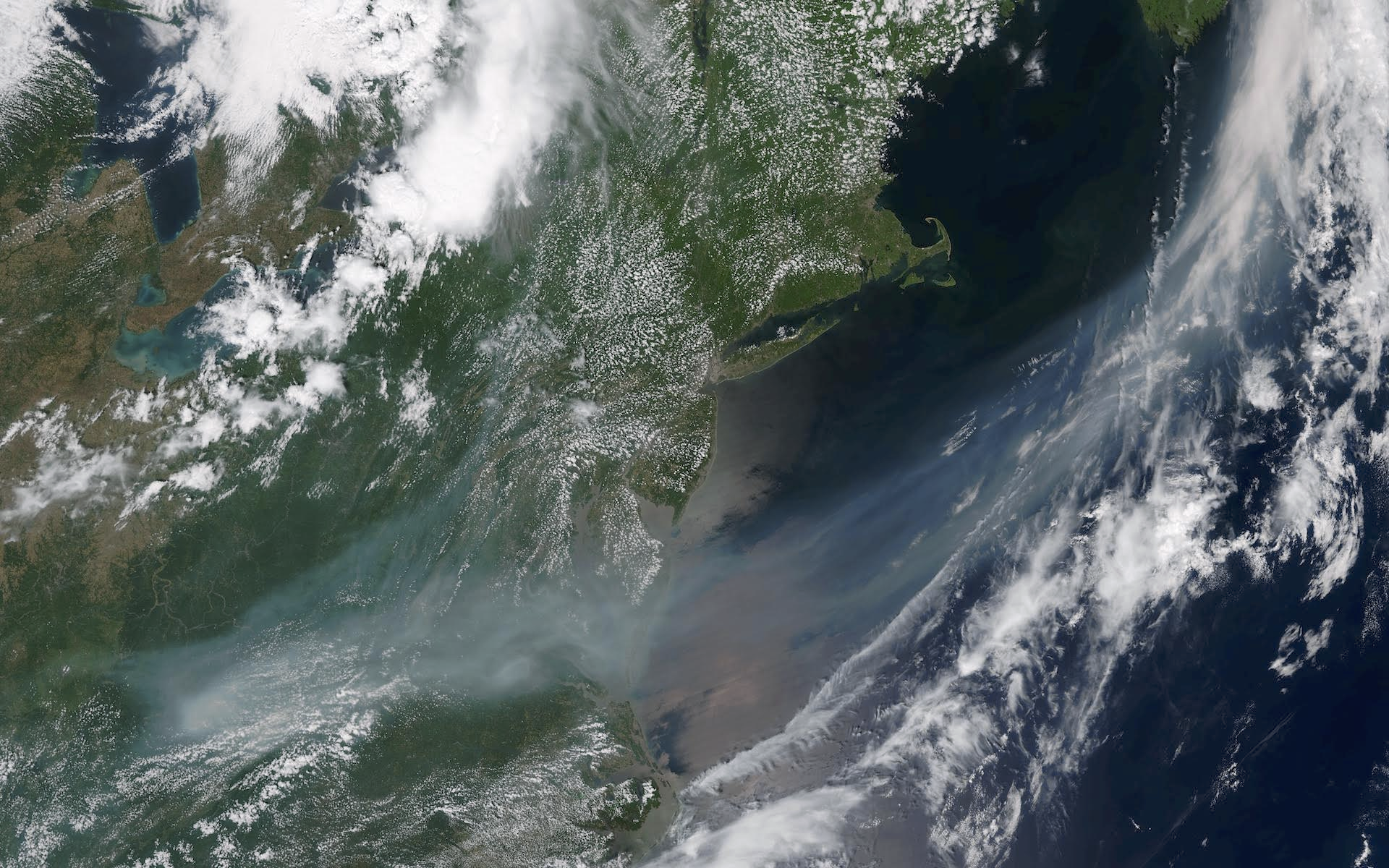 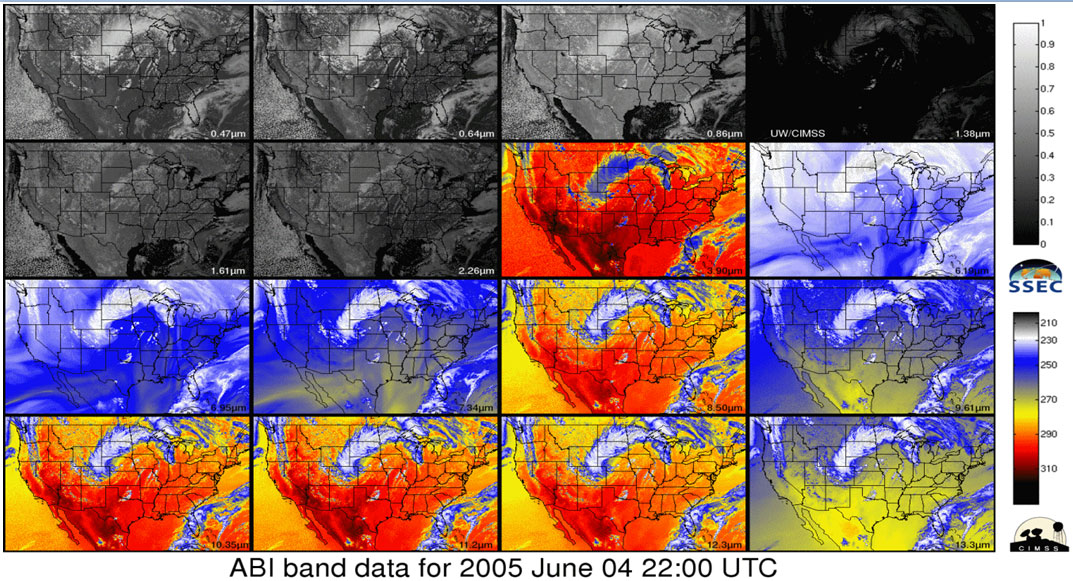 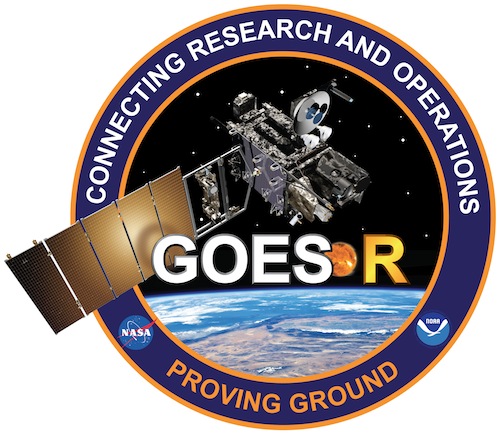 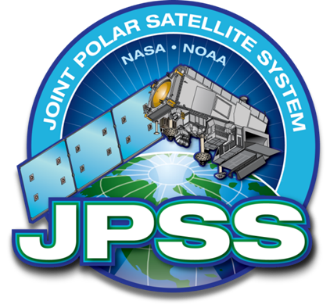 1
STATUS On STAT REPORT TASKS
Contributors

Regional Scientists (NOAT)
Satellite Liaisons (Total of 11)
SOOs (STAT Team)
JPSS & GOES-R Programs
Coop Institutes: CIMSS, CIRA, CIMMS, CICS
UCAR/COMET
NASA/SPoRT
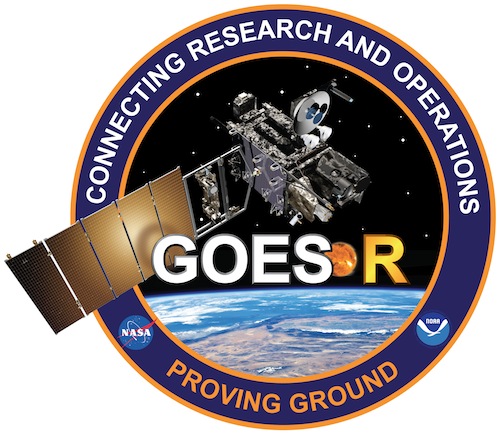 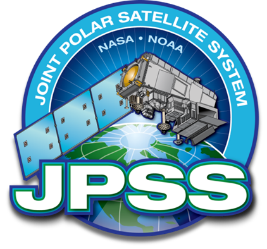 2
STAT TRACKING SPREADSHEET
Purpose:

		- Monitor available resources, schedules, deliverables 

		- Track progress in meeting schedule deadlines for GOES-R
		   Satellite Foundational Course (SatFC) development. 
	
		- Provide comprehensive information on 40 mini-modules
		  that comprise SatFC GOES-R.
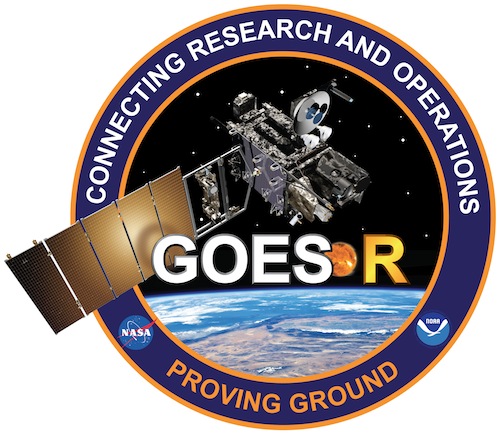 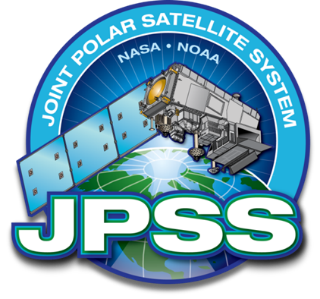 STAT TRACKING SPREADSHEET
Information Provided for Each Module:

		-Material to be covered and training objectives;
		     * Objectives #1 – 105 listed in separate document;	 

		- Run time- ranging from 5 to 30 min per module plus two 			60 min simulations
	
		- Lead office and POC for module development;
		     * Lead offices include:  COMET, NESDIS, CIMSS, CIRA, OCLO, & SPoRT

		- Existing training resources for each topic & changes needed 
		   to existing resources;

		- Training ready date and progress toward meeting deadline;
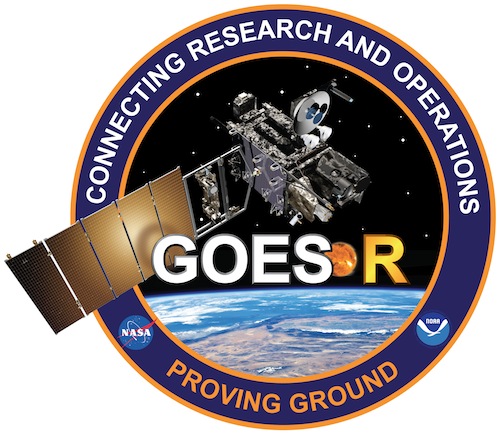 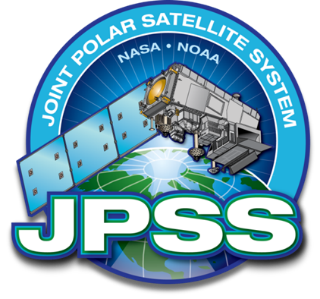 STAT Tracking Doc
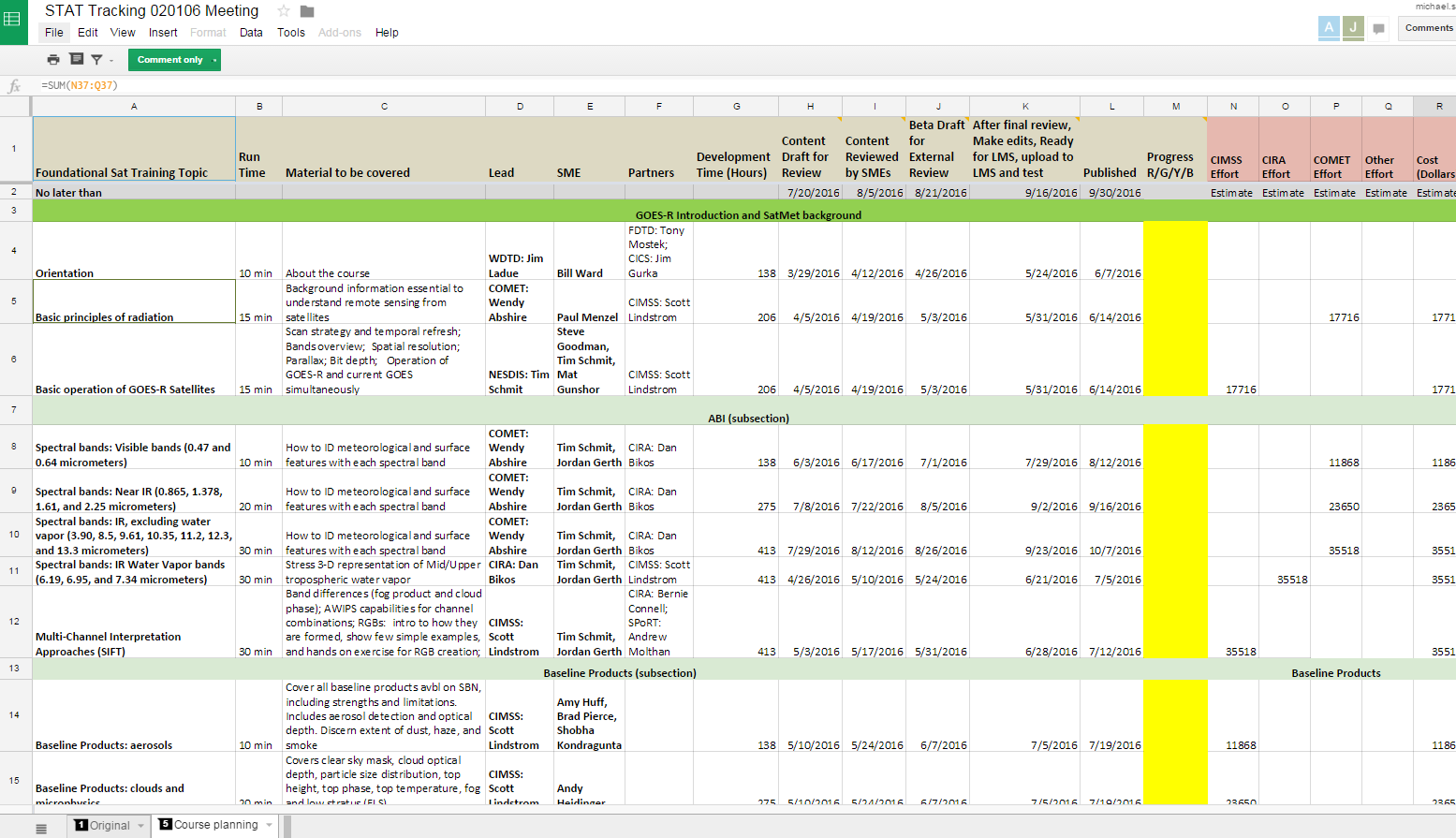 Guiding the development of Sat Foundational Course - GOES-R

40 modules

Each 5-30 min

Total time 8.5 hrs.

Will be “SatFC-G” in CLC/LMS
[Speaker Notes: The Tracking Doc is guiding the main STAT activities right now.

Weekly calls ongoing]
STAT Tracking Doc
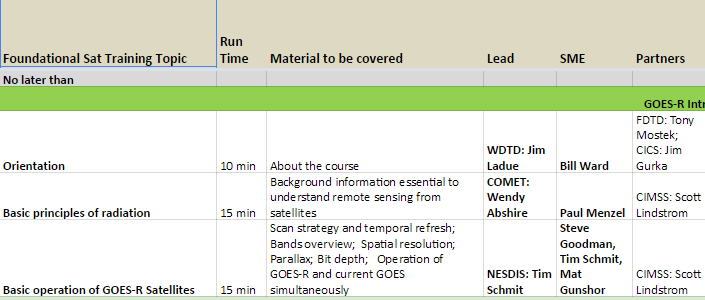 1.

2.

3.




41.
[Speaker Notes: Zoom

Module, Estimated time to complete, Content, Lead, SME, Partners]
STAT TRACKING SPREADSHEET
Latest Dates for Each Stage of Foundational Training Development:

		-Content Draft for Review:
		     * 7/20/2016;	 
		
		- Content Reviewed by Subject Matter Experts:
		     * 8/5/2016;
		
		- Beta Draft for External Review:
		     * 8/21/2016
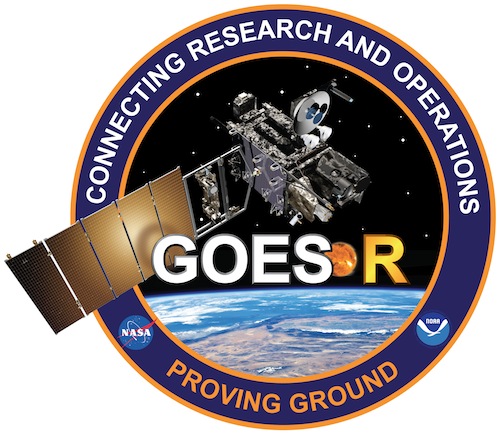 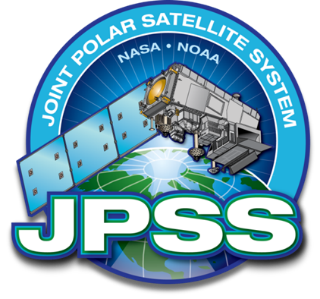 STAT TRACKING SPREADSHEET
Latest Dates for Each Stage of Training Development:

		-Upload to CLC/Learning Management System & Test:
		     * 9/16/2016	 
		
		- Publish Date:
		     * 9/30/2016

		- NWS AA Announces SatFC via allhands email just after 	  	  launch on 10/13/2016*
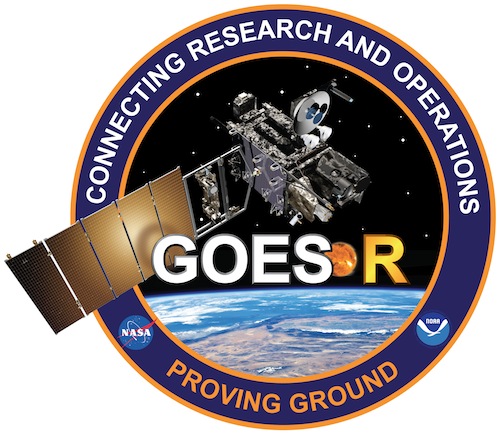 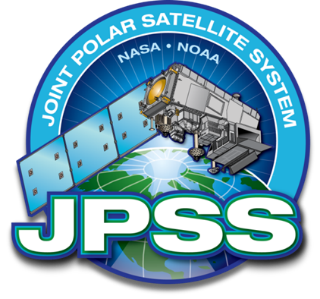 Training Development Status
- Status of each module provided as R Y G B coding:
		     * Red = missed deadline
		     * Yellow = tight schedule to meet deadline
		     * Green =  on track to meet deadline
		     * Blue = training completed			 

		- Status as of 5/5/16
			* Green: 19  modules
			* Yellow: 19  modules 
			* Red:  2 modules
			* Blue: 0
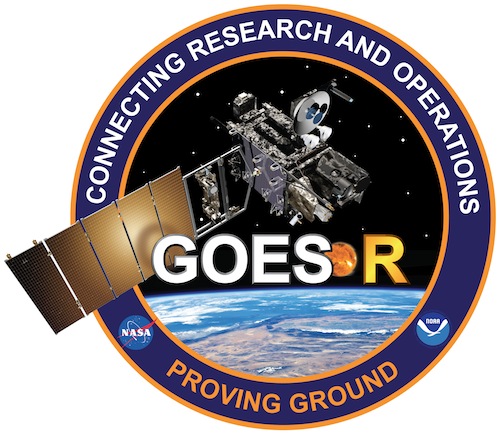 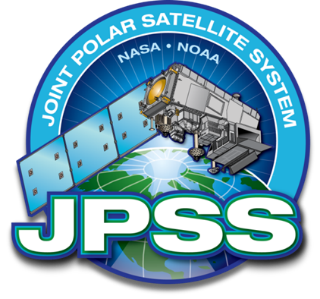 NOAA/NWS Satellite Training Plan
Learning Goals*
Understand differences between legacy GOES & GOES-R
and SNPP/JPSS satellites

Use GOES-R & JPSS for NWS forecasts and warnings 

Utilize satellite-based total lightning detection sources in forecast & warning operations (GLM, VIIRS, LIS)
 
Understand fundamental RGB satellite 			techniques & Applications

* From SURT Team and STAT Reports
* STAT Came From PG/UR 2015 Actions
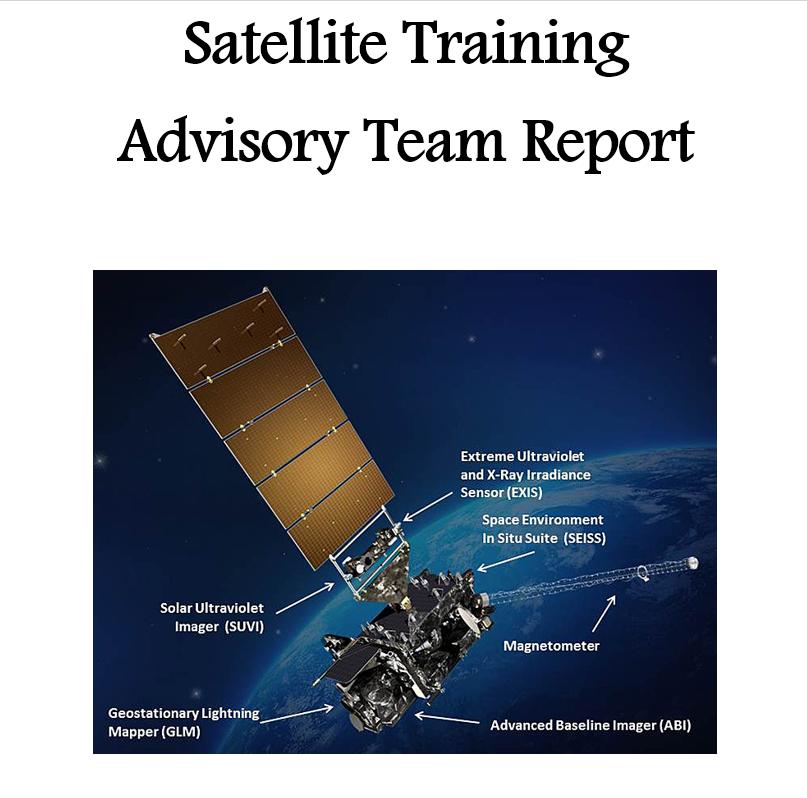 10
Where to Find Training?
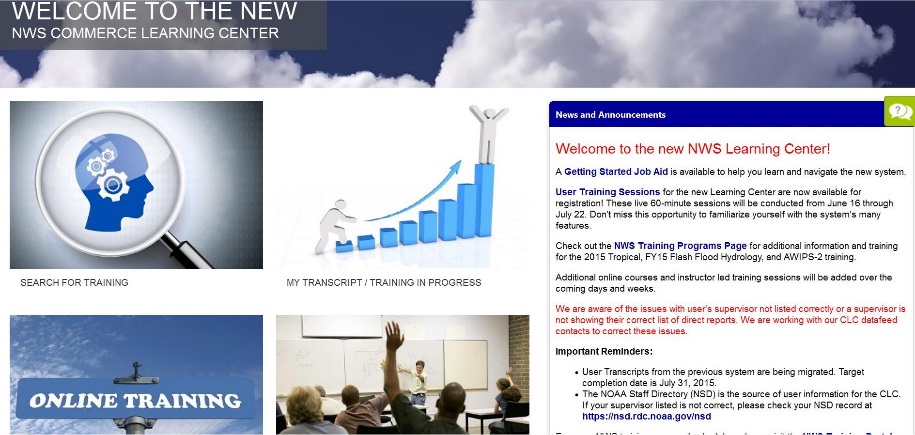 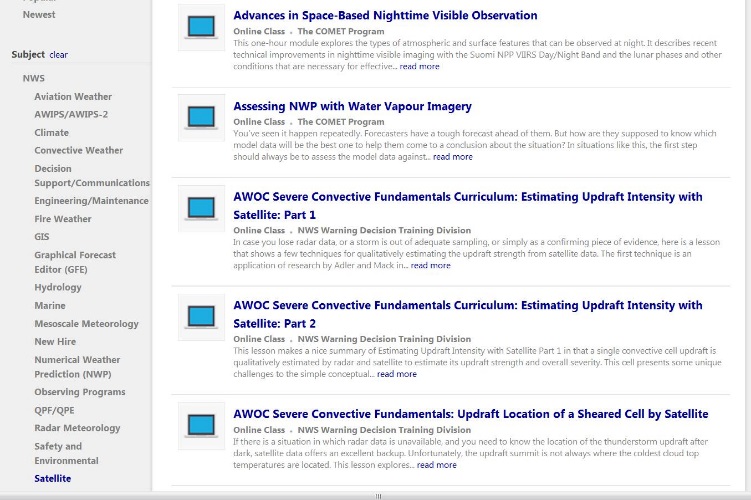 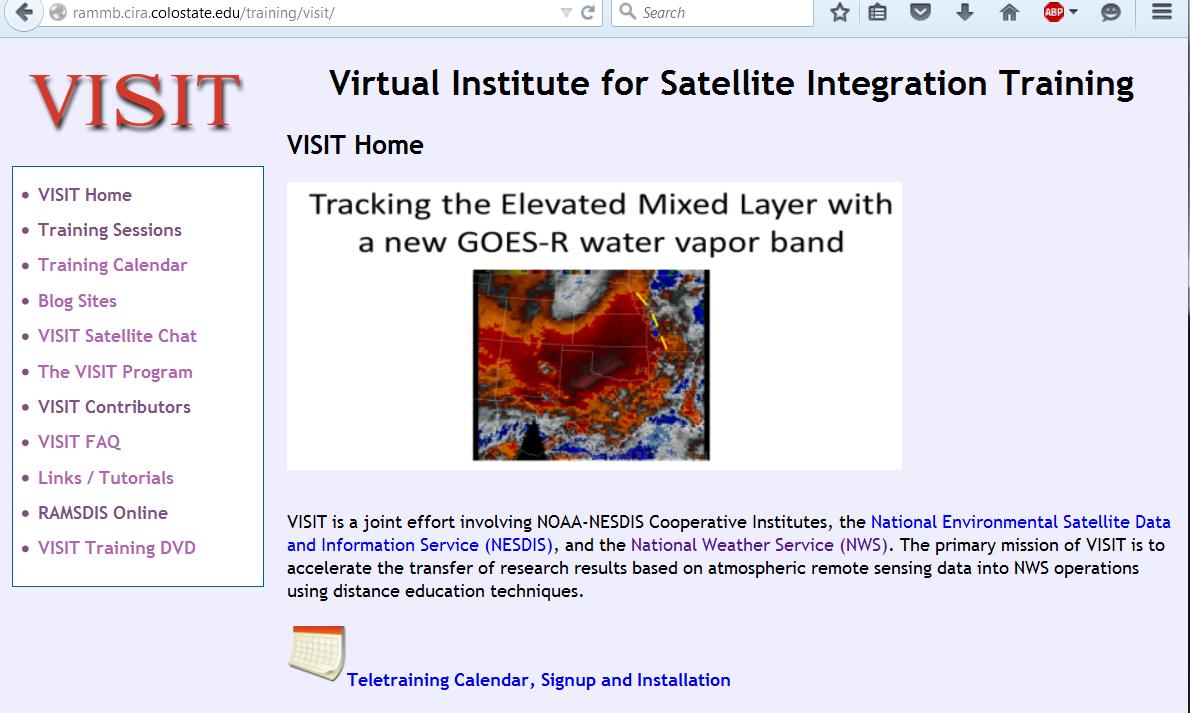 11
Satellite Training Timeline
Jan 2017 Launch 2018 & Beyond
Oct 2016
Launch
Data?
FY15
Making it 
Stick
Continuous Learning
Prerequisites
Foundation
Exercise
Application
Training Stages
Prerequisites – overall basics
Foundation – satellite specifics
Application – operational setting
Exercise – simulations, practice
Making it Stick – multi-situational, sharing
Continuous Learning – evolve and update
12
[Speaker Notes: Remember the Timeline? – Had March 2016 as Launch Date – still 2016!]
Backup Slides
13
STATUS On STAT REPORT TASKS
Acronyms

OCLO = Office of Chief Learning Officer
NOAT = NWS Operational Advisory Team
STAT = Satellite Training Advisory Team
NASA/SPoRT = Short-term Prediction Research and Transition (Center)
Coop Institutes: CIMSS, CIRA, CIMMS, CICS…
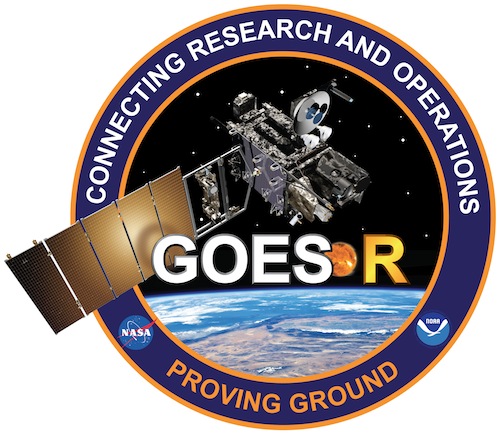 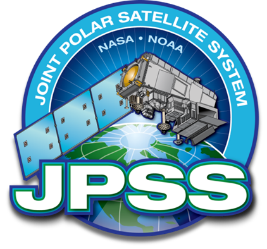 14
Foundational Module List & Status
4) Course Orientation: (10 min);  Green;  Publish: 6/7/16	 

		5) Basic Principles of Radiation:  (15 m); Green;  Pub: 6/14/16
				
		6) Basic Ops of GOES-R: (15 m); Green;  Pub: 6/14/16
			-Draft under review;

		8) Spectral Bands: Vis:  (10 m); Yellow;  Pub:  8/12/16

		9) Spectral Bands: NIR: (20 m); Green;  Pub: 9/16/16

		10) Spectral Bands: IR (Non-WV);  (30 m);  Green;  Pub: 9/28/16

		11) Spectral Bands IR WV;  (30 m);  Pub;  Red;  Pub: 7/5/16
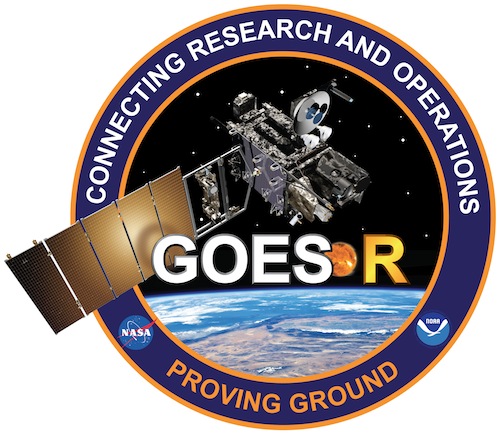 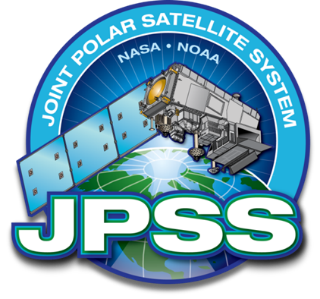 Foundational Module List & Status
12) Multi-Channel Interpretation Approaches: (30 min);  Red;  	Publish: 7/12/16	 

		14) Baseline Products:  Aerosols:  (10 m); Green;  Pub: 7/19/16
				
		15) Baseline Products: Clouds and Microphysics: (20 m); Green;  	Pub: 7/19/16
			
		16) Baseline Products: Fire Characterization: (10 m); Yellow;  	Pub:  7/26/16

		17) Baseline Products: HIE: (10 m); Yellow ;  Pub: 7/26/16

		18) Baseline Products:  Rainfall and Precipitation: (10 m);  	Yellow;  Pub: 7/26/16
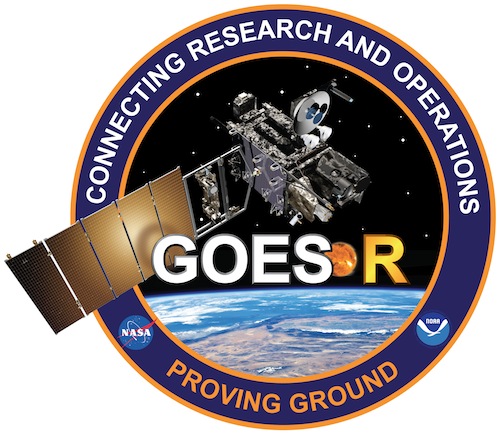 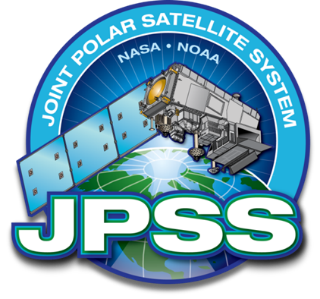 Foundational Module List & Status
19) Baseline Products: Stability Indices and Legacy Profiles 	(10 min);  Green;  Pub: 8/2/16
			- Draft version under review	 

		20) Baseline Products:  Derived Motion Winds:  (10 m); Yellow;  	Pub: 8/2/16
						
		21) Baseline Products: Volcanic Ash: (10 m);  Green;  Pub:  8/2/16

		23) Intro to GLM: (30 m); Green;  Pub: 6/21/16

		24) Using GLM in AWIPS : (10 m);  Yellow;  Pub: 8/9/16
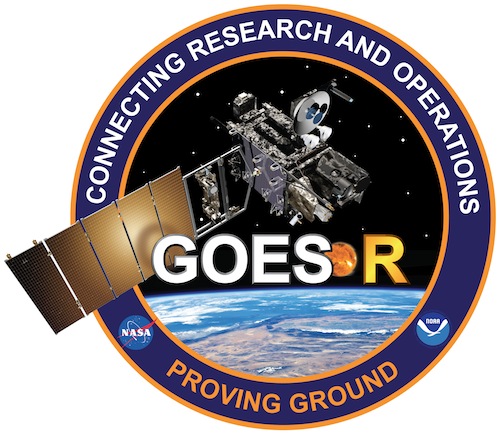 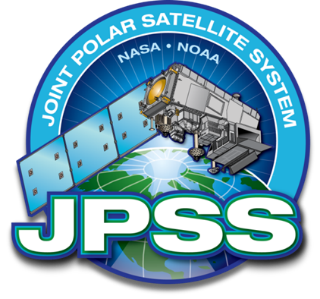 Foundational Module List & Status
26) Intro to Mesoscale/Convection: 	(10 min);  Yellow;  Pub: 	8/16/16
			
		27) Pre-convective Environment:  (10 m); Yellow; Pub: 8/16/16
				
		28) Pre-convective Cloud Features & Undular Bores: (10 m); 	Yellow;  Pub: 8/16/16
			
		29) Boundary Forced Convection: (10 m); Yellow;  Pub:  8/16/16

		30) Mountain Waves and Orographic Enhancement: (10 m); 	Yellow;  Pub: 8/23/16

		31) Fog/Low Clouds Formation and Dissipation: (10 m);  Yellow;  	Pub: 8/23/16
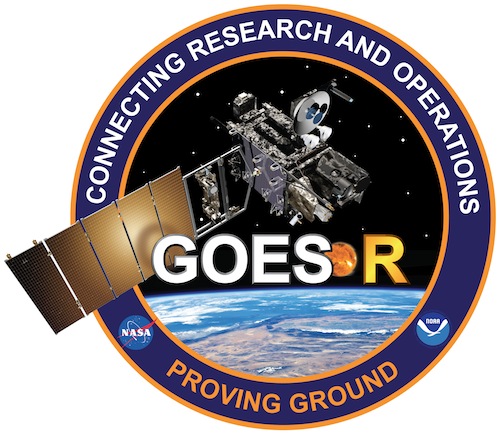 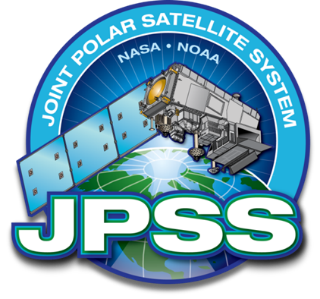 Foundational Module List & Status
32) Meso-lows:  (10 min);  Yellow;  Pub: 	8/23/16
			
		33) Convective Evolution: Cu-congestus/growth:  (10 m); 	Yellow; Pub: 8/23/16
				
		34) Convective Evolution: Discrete Storms (10 m); Yellow;  Pub: 	8/30/16
			
		35) Convective Evolution: MCSs : (10 m); Yellow;  Pub:  8/30/16

		36) Cyclogenesis: PV Concept:  (10 m); Yellow;  Pub: 8/30/16

		37) Cyclogenesis: Life Cycle: (20 m);  Yellow;  Pub: 9/6/16

		38) Cyclogenesis: Trowals: (10 m);  Yellow;  Pub: 9/6/16
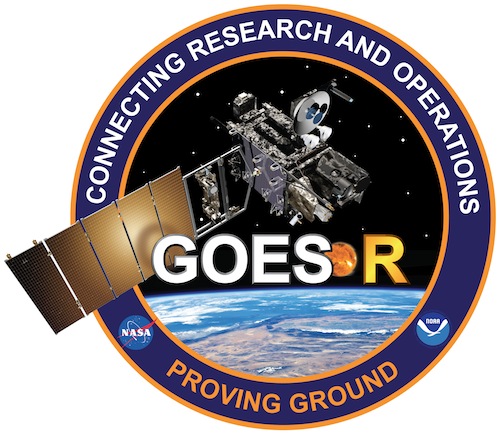 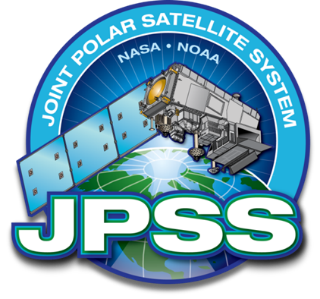 Foundational Module List & Status
39) Other Jet Features:  (10 min);  Green;  Pub: 	9/13/16
			
		40) General Circulation Patterns:  (10 m);  Green; Pub: 9/13/16
				
		41) Atmospheric Rivers:  (10 m);  Green;  Pub:  9/13/16
			
		42) Tropical to Extratropical Transition: (10 m); Green;  Pub:  	6/17/16

		44) Impact of Satellite Observations:  (15 m); Green;  Pub: 	8/12/16

		45) Impact of GOES-R on Sat. Data Assimilation: (5 m);  Green;  	Pub: 7/12/16
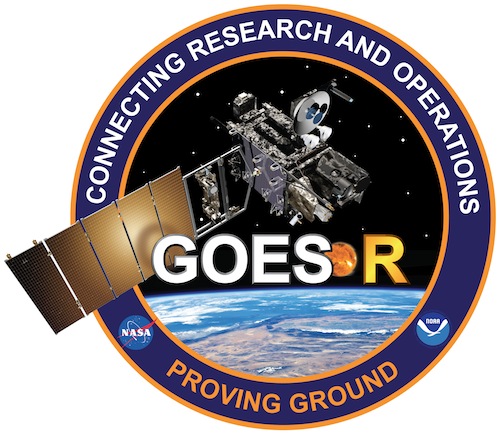 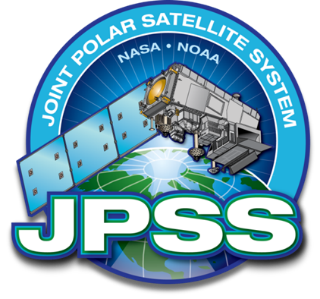 Foundational Module List & Status
46) Comparing NWP Simulated Sat. Imagery to Observed 	Sat. Imagery:  (10 min);  Green;  Pub:  9/20/16
			
		48) Simulation 1: Exploring ABI Bands and Synoptic 	Features: (60 m);  Green; Pub: 9/27/16
				
		49) Simulation 2: Mesoscale/Convection: (60 m);  Green;  Pub:  	9/13/16
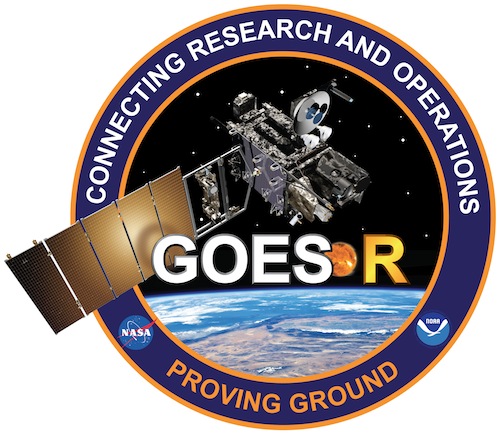 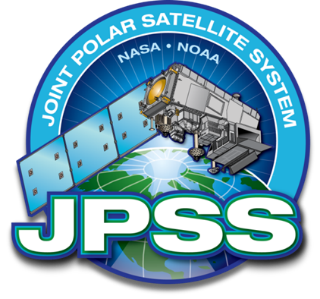 Satellite Training Timeline
CY16
GOESR Launch
CY17
JPSS Launch
FY15
FY18 & Beyond
Make it 
Stick
Application
Exercise
NWS-Specific development
Initially DNB & NUCAPS
GOES-GOES-R
Use Himawari, MSG & SNPP as examples
Geo vs Polar
Strengths & Weaknesses
Forecast/ warning process
Phenomena based
GOES- R Baseline & JPSS Operational products & NWS approved RGB’s.
Service areas (severe, winter, hydro, tropical, fire, aviation, etc.)
10-15 minute modules
Techniques
Quick Guides
Reference materials in AWIPS
Repeat…practice
Blogs
Seasonal readiness
Peer-to-peer sharing
Storm-of-the month webinars
Demonstrated performance
Continuous Learning
Operations to Research
Optimize implementations for operations
Update for evolving science
Put in IDSS and WRN context
Simulations
Local training initiatives
“As it occurs” training
Evolve initial satellite concept of operations
Basic Remote Sensing
Characteristics of Satellites
Pull together from COMET, VISIT, CIMSS, CIRA, SPoRT, WMO Vlab, etc.
22